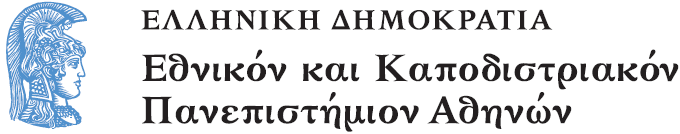 Γεωχημεία
Ενότητα 1: Γεωχημικές διεργασίες στο εσωτερικό της γης

Χριστίνα Στουραϊτη
Σχολή Θετικών Επιστημών
Τμήμα Γεωλογίας και Γεωπεριβάλλοντος
Γεωχημικές διεργασίες στο εσωτερικό της γης
Ισοτοπική Γεωχημεία 
Ι. Βασικές αρχές
Περιεχόμενα
Θεωρία 
Ισότοπα 
Ραδιενέργεια 
Ο φασματογράφος μάζας 
Βασικές αρχές ραδιοχρονολόγησης 
Ραδιενεργή διάσπαση 
Τρόποι χρονολόγησης 
Μέθοδος ραδιοχρονολόγησης Rb - Sr
Θεωρία 
δομή του ατόμου (Μάθημα 1ο) 

(e-class.uoa.gr )
Δομή του ατόμου
(ατομικό πρότυπο του N. Bohr, E. Rutherford)
Πρωτόνιο 
θετικά φορτισμένο σωματίδιο 
m = 1,67252*10-24 g 
q = 1,6022*10-19 C 

Νετρόνιο 
ηλεκτρικά ουδέτερο σωματίδιο 
m = 1,6749*10-24 g 
q = 0 C 

Ηλεκτρόνιο 
αρνητικά φορτισμένο σωματίδιο 
m = 9,1093897*10-28 g 
q = 1,6022*10-19 C
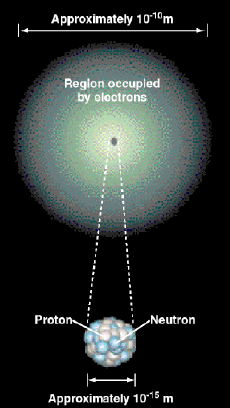 Πυρήνας
1
Βασική ορολογία
Ατομικός αριθμός (Ζ): ο αριθμός των θετικά φορτισμένων σωματιδίων στον πυρήνα (πρωτονίων). Σε ηλεκτρικά ουδέτερα άτομα, αντιπροσωπεύει επίσης τον αριθμό των ηλεκτρονίων. 
Μαζικός αριθμός (Α): Ο αριθμός των νουκλεονίων, δηλαδή το άθροισμα των πρωτονίων (Z) και των νετρονίων (N): 
A = Z + N 
Δεν ισοδυναμεί με την συνολική μάζα του ατόμου αλλά μάλλον αντιπροσωπεύει έναν ακέραιο αριθμό που προσεγγίζει τη μάζα, όπως αυτή εκφράζεται σε atomic mass units (amu).
Βασική ορολογία
Ισότοπα: Άτομα του ίδιου στοιχείου, των οποίων οι πυρήνες έχουν τον  ίδιο αριθμό πρωτονίων (Ζ), αλλά διαφορετικό αριθμό νετρονίων (≠ μαζικό αριθμό - Α). 
Τα ισότοπα έχουν όμοιες χημικές ιδιότητες και μετρώνται με τη χρήση φασματογράφου μάζας. Τα περισσότερα στοιχεία έχουν τουλάχιστον 2 φυσικά ισότοπα.
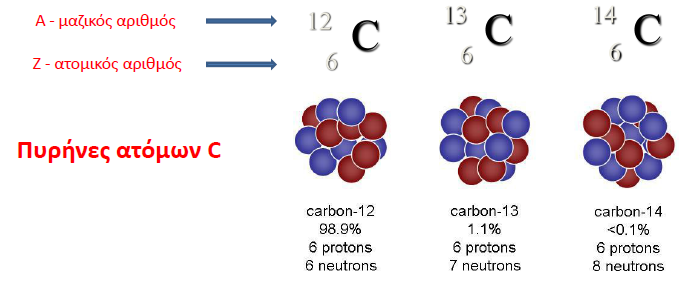 2
ΙΣΟΤΟΠΑ ΣΤΟΙΧΕΙΩΝ
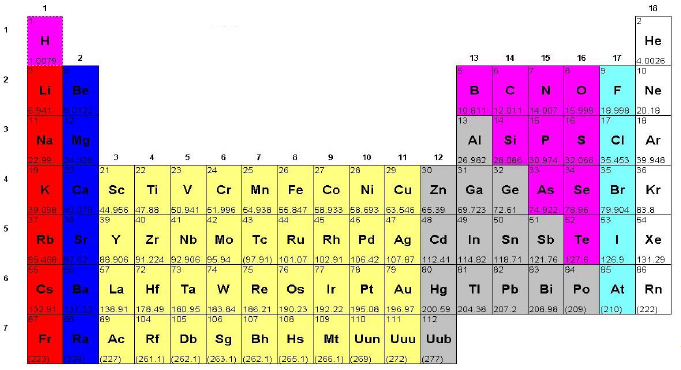 3
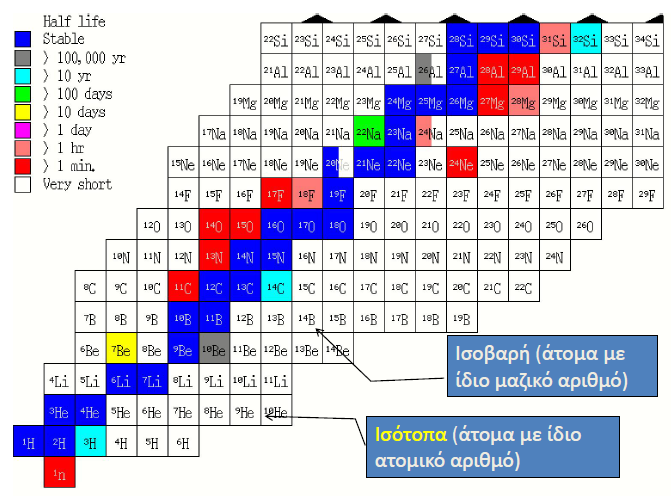 4
ΙΣΟΤΟΠΑ ΣΤΟΙΧΕΙΩΝ
Τα περισσότερα στοιχεία στην φύση έχουν τουλάχιστο δύο ισότοπα. 
Σταθερά ισότοπα (Stable isotopes): 
δεν διασπώνται (χρόνος ημιζωής  ∞ ) 
μόνο 21 στοιχεία έχουν 1 σταθερό ισότοπο, πχ. Na, Al, Mn, Nb. 
Ραδιενεργά ισότοπα (radiogenic isotopes): διασπώνται προς ένα σταθερό ισότοπo 
υπάρχουν περισσότερα από 1200 ραδιενεργά ισότοπα
Ο Φασματογράφος Μάζας
Προηγήθηκε η ανακάλυψη της ραδιενέργειας 
(1914) J.J. Thomson (Nobel prize of physics) 
(1918) Aston (Nobel prize of chemistry) 

.....μεγάλες βελτιώσεις της τεχνικής 
(1968) Ariens & Compston
(1969) Wasserburg et al.
εξερεύνηση σελήνης
Αρχή του Φασματογράφου Μάζας
Άτομα του στοιχείου  ιονίζονται (σε συνθήκες κενού) 
 τα ιόντα επιταχύνονται σε ένα ηλεκτρικό πεδίο, δημιουργώντας ΔV = 3 – 20 kV. 
 δημιουργείται ρεύμα ιόντων (ηλ. ρεύμα) 
 ρεύμα διέρχεται μέσα από ένα ζεύγος μαγνητών (μαγνητικό πεδίο) 
 επιδρούν μαγνητικές δυνάμεις κάθετα στο ρεύμα ιόντων  το ρεύμα από ευθεία τροχιά αποκτά καμπύλη τροχιά 
 οι τροχιές των ελαφρών ιόντων καμπυλώνουν περισσότερο απ’ ότι των βαρύτερων ιόντων 
 ανάλογα με την τροχιά τους τα ιόντα ταξινομούνται με βάση τη μάζα τους 
η σχετική αφθονία των διαφόρων ισοτόπων μπορεί να μετρηθεί από τις σχετικές τιμές των ηλεκτρικών ρευμάτων που παρήχθησαν από κάθε ρεύμα ιόντων, τα οποία διαχωρίστηκαν στο προηγούμενο στάδιο ( Σχήμα 1) V
Φασματογράφος Μάζας Αρχή λειτουργίας της μεθόδου
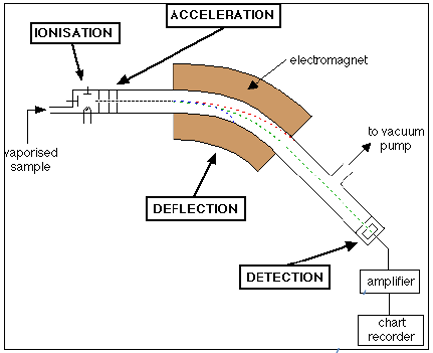 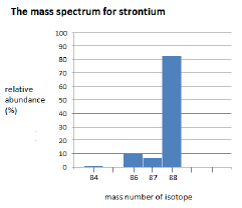 5
6
Μετατρέπει τη μέτρηση σε ηλεκτρικό σήμα
Ισοτοπική Γεωχημεία
Γεωχημεία Ραδιενεργών Ισοτόπων
Γεωχημεία Σταθερών Ισοτόπων
Χρήσεις των ισοτόπων στη Γεωχημεία
Προσδιορισμό απόλυτης ηλικίας (γεωχρονολόγηση) 
Δείκτες (ιχνηλάτες - tracers) των γεωλογικών διεργασιών 
Διεργασίες σχηματισμού και εξέλιξης των μαγμάτων (τα ισότοπα αντιπροσωπεύουν το «γενετικό αποτύπωμα» της πηγής του μάγματος) 
Θερμοκρασίες κρυστάλλωσης των μαγμάτων 
Θερμική ιστορία των ορυκτών (εφαρμογές στις διεργασίες μεταμόρφωσης & τεκτονικής)
1. Εφαρμογές των Ραδιενεργών Ισοτόπων
Κύριες εφαρμογές της γεωχημείας ραδιενεργών ισοτόπων : 
1. Γεωχρονολόγηση 
Kάνει χρήση της σταθερότητας του ρυθμού της ραδιενεργού διάσπασης ραδιενεργών ατόμων προς ένα σταθερό (θυγατρικό) άτομο. 

Καθορίζεται η ηλικία σχηματισμού ενός πετρώματος απλά προσδιορίζοντας (με μετρήσεις) πόσα ραδιενεργά άτομα έχουν παραμείνει αδιάσπαστα.
1. Εφαρμογές των Ραδιενεργών Ισοτόπων
2. Μελέτες ιχνηλάτησης. 
Οι μελέτες αυτές κάνουν χρήση των διαφορών στην αναλογία του ραδιογενούς προς τα άλλα σταθερά ισότοπα ενός στοιχείου, στα διάφορα τμήματα της γης. Οι διαφορές αυτές είναι αποτέλεσμα των διεργασιών διαφοροποίησης στο εσωτερικό και στην επιφάνεια της γης. 

Κάνουμε χρήση των φυσικών «χρωστικών» ουσιών, τα ραδιενεργά ισότοπα, για να διερευνήσουμε τις θεμελιώδεις διεργασίες της Γης  μας δίνουν πληροφορίες προέλευσης των συστατικών ενός συστήματος.
Κλίμακα του γεωλογικού χρόνου
Ο αρχικός διαχωρισμός Αιώνες – Εποχές – Περιόδους, ήταν ποιοτικός (μέχρι το τέλος του 19ου αι.) 
Ο απόλυτος προσδιορισμός της ηλικίας, έγινε μετά την ανακάλυψη της ραδιενέργειας, στα τέλη 1800/αρχές 1900)
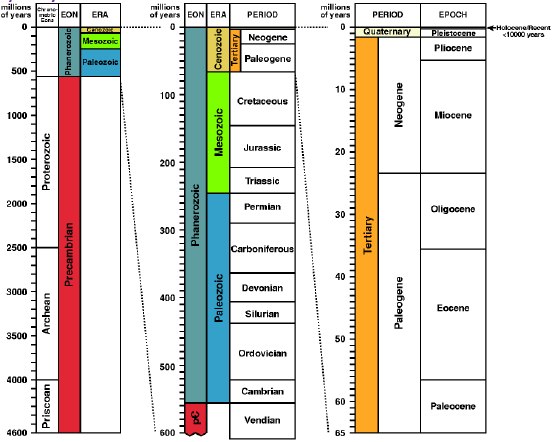 7
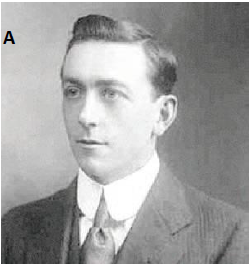 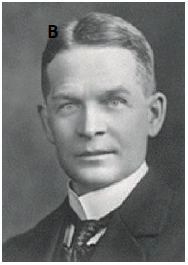 8
9
(A) Arthur Holmes ca. 1910, ο θεμελιωτής της σύγχρονης ραδιοχρονολόγησης. Έγραψε το βιβλίο, «The Age of Earth»
(B) Frederick Soddy ca. 1922, ως λέκτορας στο Πανεπιστήμιο της Glasgow, ανακάλυψε ότι ένα ραδιενεργό στοιχείο μπορεί να έχει περισσότερες από μια ατομικές μάζες, αλλά οι χημικές του ιδιότητες παραμένουν ίδιες.
Ραδιενέργεια
Ανακαλύφθηκε και μελετήθηκε την περίοδο 1896 – 1902 από τους: 
Η. Becquerel 
Pierre & Marie Curie 
Οι E. Rutherford – F. Soddy – P. Curie διατύπωσαν μια πολύ απλή μαθηματική εξίσωση για την ραδιενεργή διάσπαση
Ραδιενέργεια
Είναι το φαινόμενο, ένα πλήθος πυρήνων (nuclei) αυθόρμητα να διασπασθεί προς άλλους πυρήνες με ταυτόχρονη εκπομπή σωματιδίων ή ακτινοβολίας (radiation). Έτσι ικανοποιείται η Αρχή της Διατήρησης της Ενέργειας και Μάζας (Α. Einstein).
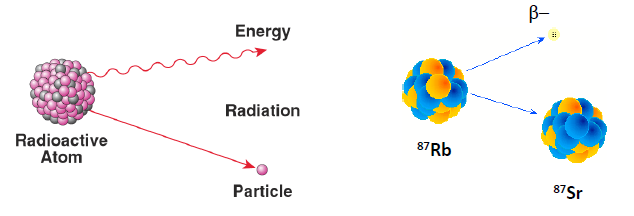 10
Ραδιενέργεια
Μονάδα μέτρησης της ραδιενέργειας (activity): 
curies (1Ci = 3.7 1010 διασπάσεις/sec ) 
Συνήθως μετράμε millicurie, microcurie 

Διεθνής μονάδα μέτρησης σήμερα, 
becquerel (1Ci = 37 gigabecquerels)
Νόμος Ραδιενεργούς Διάσπασης(ή Νόμος Curie-Rutherford-Soddy CRS)
Νόμος Ραδιενεργούς Διάσπασης
Γενική διατύπωση της εξίσωσης της ραδιενεργούς διάσπασης
Ζεύγη ραδιενεργών-σταθερών ισοτόπων που χρησιμοποιούνται για γεωχρονολόγηση
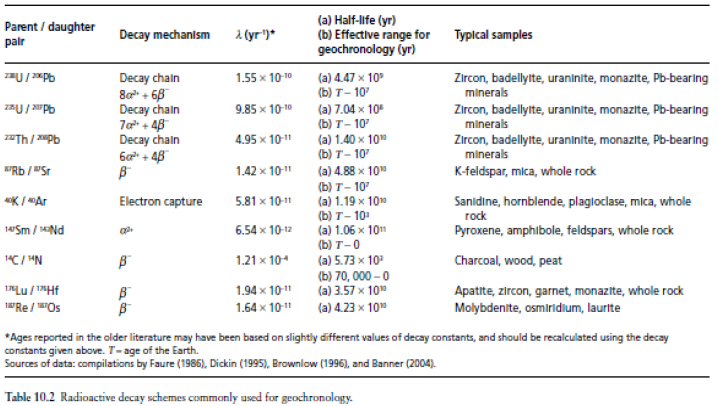 11
Σχηματική παρουσίαση της εξίσωσης της ραδιοχρονολόγησης
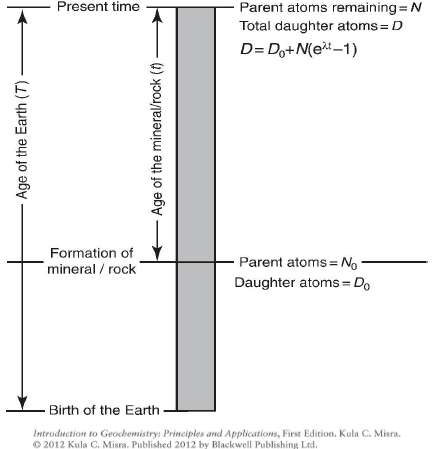 12
Ραδιενεργή διάσπαση & ραδιογενή (θυγατρικά) ισότοπα
Οι λόγοι των ραδιενεργών/σταθερών ισοτόπων είναι συναρτήσεις του χρόνου αλλά και του αρχικού λόγου ραδιενεργού/σταθερό ισότοπο. 

Ζεύγη Ραδιενεργών-Ραδιογενών Ισοτόπων: 
 87Rb-87Sr (half-life 48 Ga) 
 147Sm-143Nd (half-life 106 Ga) 
 238U-206Pb (half-life 4.5 Ga) 
 235U-207Pb (half-life 0.7 Ga) 
 232Th-208Pb (half-life 14 Ga) 

“Εξαφανισμένα” ραδιονουκλίδια (ραδιενεργά άτομα) εκείνα που έχουν χρόνο ημιζωής πολύ μικρό για να επιβιώσουν μέχρι σήμερα (από το σχηματισμό της γης έως σήμερα = 4.55 Ga). Ύπήρχαν όμως στο αρχικό ηλιακό μας σύστημα.
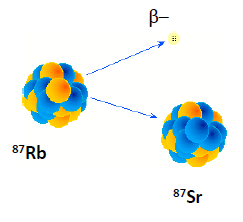 13
Ραδιενέργεια Είδη ραδιενεργών διασπάσεων
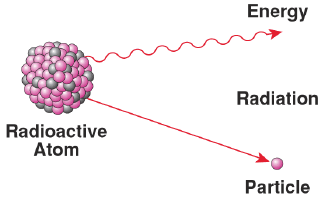 14
Η γραφική παράσταση της εξίσωσης της Ραδ. διάσπασης (εκθετική συνάρτηση)
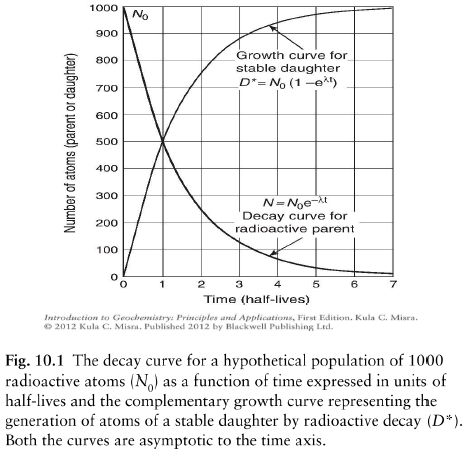 15
Εκθετική Συνάρτηση χρόνος ημιζωής
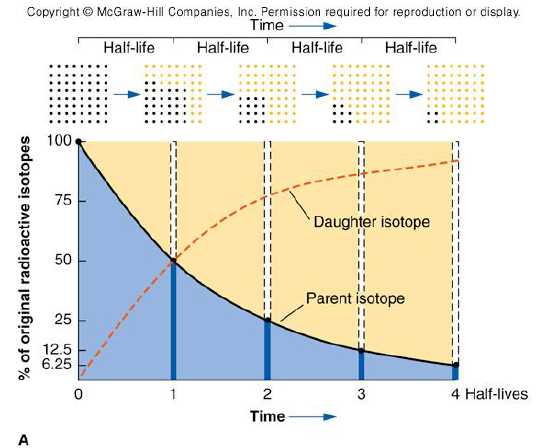 16
Σύστημα: Rb – Sr
Στοιχείο Rb. 
Έχει 2 φυσικά ισότοπα: 	3787Rb (αφθονία ατόμων 27.83 %) - ραδιενεργό 
	σταθερό  		3785Rb (αφθονία ατόμων 72.16 % των ατόμων) -

Στοιχείο Sr. 
Έχει 4 φυσικά ισότοπα:	3888Sr (αφθονία ατόμων 82.58%) - σταθερό 
			3887Sr (αφθονία ατόμων 7 %) 	- σταθερό 
			3886Sr (αφθονία ατόμων 9.86%) - σταθερό 
			3884Sr (αφθονία ατόμων 0.56% - σταθερό 

Ραδιενεργή διάσπαση 87Rb  87Sr + σωματίδια β- 
Μέθοδος χρονολόγησης Rb-Sr ορυκτών που περιέχουν Rb ή ολικό πέτρωμα, βασίζεται στη Ραδιενεργή διάσπαση 

87Rb  87Sr + σωματίδια β- 
λRb = 1.42 *10-11 yr-1
Μέθοδος χρονολόγησης Rb – Sr
Βασική εξίσωση: D = D0 + N (eλt -1) 
87Sr = 87Sr0 + 87Rb(eλt – 1) 
Κανονικοποιούμε την εξίσωση, διαιρώντας με το σταθερό ισότοπο 86Sr , για να προκύψουν λόγοι ισοτόπων: 
87Sr/ 86Sr = (87Sr/86Sr)0 + 87Rb/ 86Sr(eλt – 1) 
Όπου (87Sr/86Sr)0 , αντιπροσωπεύει τον λόγο των αρχικών συγκεντρώσεων 87Sr/86Sr στο ορυκτό ή στο πέτρωμα σε χρόνο = 0
Ισόχρονη γραμμή Rb – Sr
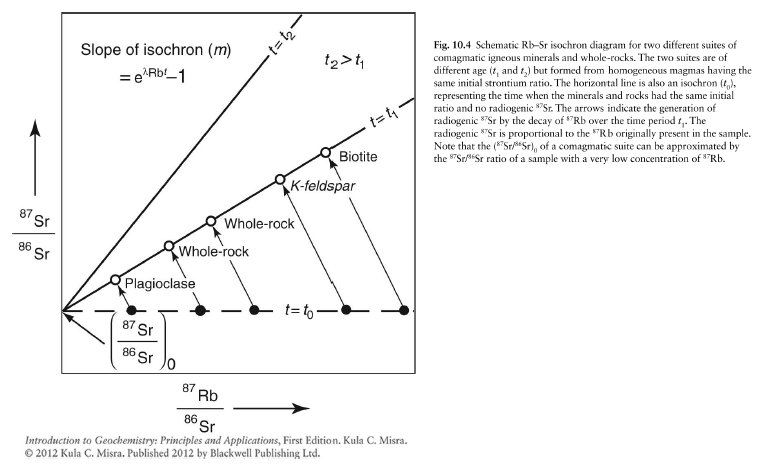 17
Χρηματοδότηση
Το παρόν εκπαιδευτικό υλικό έχει αναπτυχθεί στo πλαίσιo του εκπαιδευτικού έργου του διδάσκοντα.
Το έργο «Ανοικτά Ακαδημαϊκά Μαθήματα στο Πανεπιστήμιο Αθηνών» έχει χρηματοδοτήσει μόνο την αναδιαμόρφωση του εκπαιδευτικού υλικού. 
Το έργο υλοποιείται στο πλαίσιο του Επιχειρησιακού Προγράμματος «Εκπαίδευση και Δια Βίου Μάθηση» και συγχρηματοδοτείται από την Ευρωπαϊκή Ένωση (Ευρωπαϊκό Κοινωνικό Ταμείο) και από εθνικούς πόρους.
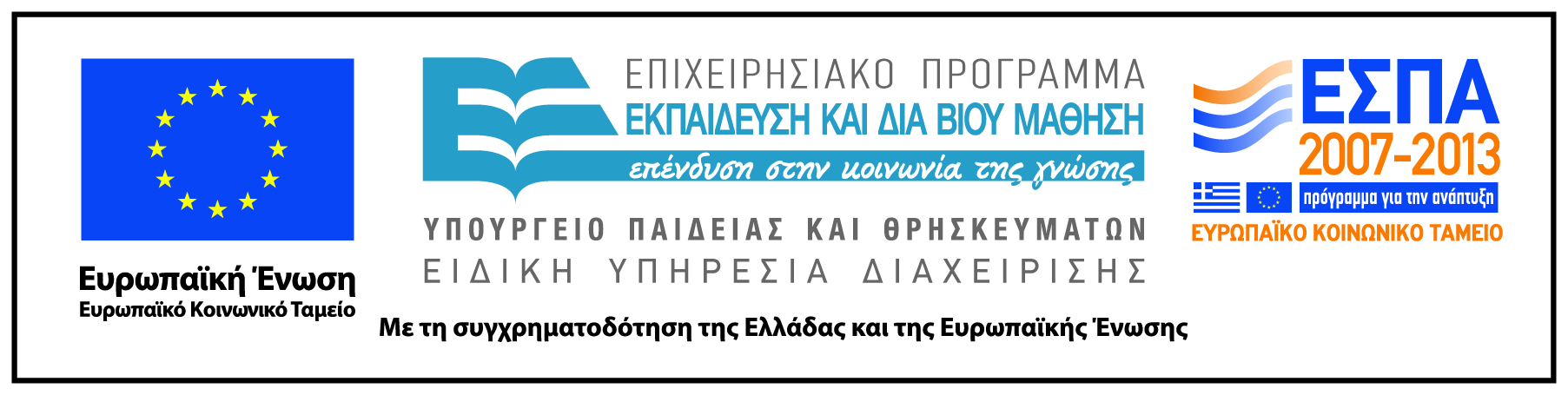 Σημειώματα
Σημείωμα Ιστορικού Εκδόσεων Έργου
Το παρόν έργο αποτελεί την έκδοση 1.0.
Σημείωμα Αναφοράς
Copyright Εθνικόν και Καποδιστριακόν Πανεπιστήμιον Αθηνών, Χριστίνα Στουραϊτη 2015. Χριστίνα Στουραϊτη. «Γεωχημεία. Γεωχημικές διεργασίες στο εσωτερικό της γης». Έκδοση: 1.0. Αθήνα 2014. Διαθέσιμο από τη δικτυακή διεύθυνση: http://opencourses.uoa.gr/courses/GEOL2/.
Σημείωμα Αδειοδότησης
Το παρόν υλικό διατίθεται με τους όρους της άδειας χρήσης Creative Commons Αναφορά, Μη Εμπορική Χρήση Παρόμοια Διανομή 4.0 [1] ή μεταγενέστερη, Διεθνής Έκδοση.   Εξαιρούνται τα αυτοτελή έργα τρίτων π.χ. φωτογραφίες, διαγράμματα κ.λ.π.,  τα οποία εμπεριέχονται σε αυτό και τα οποία αναφέρονται μαζί με τους όρους χρήσης τους στο «Σημείωμα Χρήσης Έργων Τρίτων».
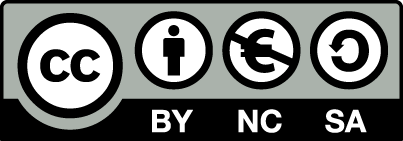 [1] http://creativecommons.org/licenses/by-nc-sa/4.0/ 

Ως Μη Εμπορική ορίζεται η χρήση:
που δεν περιλαμβάνει άμεσο ή έμμεσο οικονομικό όφελος από την χρήση του έργου, για το διανομέα του έργου και αδειοδόχο
που δεν περιλαμβάνει οικονομική συναλλαγή ως προϋπόθεση για τη χρήση ή πρόσβαση στο έργο
που δεν προσπορίζει στο διανομέα του έργου και αδειοδόχο έμμεσο οικονομικό όφελος (π.χ. διαφημίσεις) από την προβολή του έργου σε διαδικτυακό τόπο

Ο δικαιούχος μπορεί να παρέχει στον αδειοδόχο ξεχωριστή άδεια να χρησιμοποιεί το έργο για εμπορική χρήση, εφόσον αυτό του ζητηθεί.
Διατήρηση Σημειωμάτων
Οποιαδήποτε αναπαραγωγή ή διασκευή του υλικού θα πρέπει να συμπεριλαμβάνει:
το Σημείωμα Αναφοράς
το Σημείωμα Αδειοδότησης
τη δήλωση Διατήρησης Σημειωμάτων
το Σημείωμα Χρήσης Έργων Τρίτων (εφόσον υπάρχει)
μαζί με τους συνοδευόμενους υπερσυνδέσμους.
Σημείωμα Χρήσης Έργων Τρίτων (1/3)
Το Έργο αυτό κάνει χρήση των ακόλουθων έργων:
Εικόνες/Σχήματα/Διαγράμματα/Φωτογραφίες
Εικόνα 1: Δομή του ατόμου και ατομικό πρότυπο του N. Bohr, E. Rutherford. Copyrighted.
Εικόνα 2: Ισότοπα άνθρακα. Copyrighted.
Εικόνα 3: Περιοδικός πίνακας. Copyrighted.
Εικόνα 4: Ισοβαρή και ισότοπα. Copyrighted.
Εικόνα 5: Αρχή λειτουργίας φασματογράφου μάζας. CC BY-NC-SA. Σύνδεσμος: http://chemwiki.ucdavis.edu/Analytical_Chemistry/Instrumental_Analysis/Mass_Spectrometry/How_the_Mass_Spectrometer_Works. Πηγή: chemwiki.ucdavis.edu
Σημείωμα Χρήσης Έργων Τρίτων (2/3)
Εικόνα 6: The mass spectrum for strontium. CC BY-NC-SA. Σύνδεσμος: http://chemwiki.ucdavis.edu/Physical_Chemistry/Atomic_Theory/Isotopes. Πηγή: chemwiki.ucdavis.edu 
Εικόνα 7: Κλίμακα του γεωλογικού χρόνου. Copyright A. McRae 1998. Σύνδεσμος: http://sdsu-physics.org/NaturalScience100/Topics/2Earth/1amazing_earth.html. Πηγή: sdsu-physics.org
Εικόνα 8: Arthur Holmes ca. 1910. Copyrighted.
Εικόνα 9: Frederick Soddy ca. 1922. Copyrighted. 
Εικόνα 10: Διάσπαση πυρήνων. Copyrighted.
Εικόνα 11: Radioactive decay schemes commonly used for geochronology. Copyrighted.
Σημείωμα Χρήσης Έργων Τρίτων (3/3)
Εικόνα 12: Σχηματική παρουσίαση της εξίσωσης της ραδιοχρονολόγησης. Copyright 2012 Kula C. Misra. Πηγή: Introduction to Geochemistry: Principles and Applications, First Edition, Kula C. Misra.
Εικόνα 13: Ραδιενεργή διάσπαση 87Rb. Copyrighted.
Εικόνα 14: Ραδιενεργή διάσπαση. Copyrighted.
Εικόνα 15: Γραφική παράσταση εξίσωσης ραδιενεργούς διάσπασης. Copyright 2012 Kula C. Misra. Πηγή: Introduction to Geochemistry: Principles and Applications, First Edition, Kula C. Misra.
Εικόνα 16: Εκθετική Συνάρτηση - χρόνος ημιζωής. Copyright McGraw-Hill Companies, Inc.
Εικόνα 17: Ισόχρονη γραμμή Rb – Sr. Copyright 2012 Kula C. Misra. Πηγή: Introduction to Geochemistry: Principles and Applications, First Edition, Kula C. Misra.